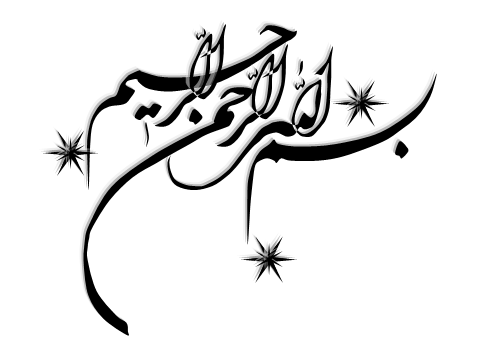 سموم باکتریایی
متداولترین باکتریهایی که مسمومیت غذایی ایجاد می کنند: سالمونلا، کلستریدیوم بوتولینوم، کلستریدیوم پرفرنژنس، استافیلوکوك طلائی ، ایی کولاي ، شیگلا، یرسینیا و باسیلوس سرئوس
سالمونلا
گرم منفی 
میله ای شکل 
فاقد اسپور 
هوازی و بی هوازی اختیاری 
قادر به تخمیر قندهای ساده به جز لاکتوز و ساکارز
مزوفیل (5-47 درجه قادر به رشد) (در دمای 25-43 سریع ترین رشد) (مناسب ترین درجه: 37) 
در دمای یخچال (4-10) نیز قادر به رشد هست 
حساس در مقابل حرارت پاستوریزاسیون 
گاهی در دمای زیر صفر درجه قادر به ادامه حیات می باشد 
مقاومت باکتری در دمای انجماد بستگی به نوع باکتری و ترکیب ماده غذایی دارد
قادر است PH 4 تا 14 را تحمل کند ولی PH مناسب رشدش 6.8 تا 8.6 است 
رشد باکتری در دمای 37 تا 43 در مقایسه با رشد آن در حرارت پایین، مقاومت آن را به اسید بیشتر میکند.  
در محصولات تخمیری ایمنی محصول در برابر رشد این باکتری، در اثر تولید اسید افزایش می یابد. 
شواهد تحقیقاتی نشان می دهد اسید استیک در مقایسه با اسید سیتریک و اسید لاکتیک اثر باکتریواستاتیک بیشتری دارد.
سالمونلا در غلظت بیشتر از 3 % نمک قادر به رشد نمی باشد.  

افزایش درجه حرارت محیط در محدوده 10 تا 30 درجه سانتی گراد، باعث افزایش تحمل آن به نمک و اسید می شود. در حالیکه درجه حرارت سرد اثر باکتریواستاتیک نمک و اسید را افزایش می دهد.
جایگاه طبیعی سالمونلا
به طور طبیعی در روده بسیاری از حیوانات وجود دارد. 
نوع تیفی (سالمونلا تیفی) فقط مربوط به انسان می باشد. 
علاوه بر روده در طحال، کبد، صفرا و گره های لنفی نیز وجود دارد.
ارتباط باکتری با غذا
سالمونلا عفونت مشترک دام و انسان است 
از اینرو غذاهای حیوانی عمده ترین مواد غذایی حامل است
مهمترین این مواد گوشت، شیرو تخم پرندگان می باشد. 
گوشت دام حین عملیات کشتار آلوده می شود.  
آلودگی در تخم مرغ بیشتر در اثر آلودگی پوسته با مدفوع ایجاد می شود.آلودگی محتویات داخلی تخم مرغ در نتیجه توانایی سالمونلا در مهاجرت به داخل زرده می باشد.
در سس مایونز چنانچه PH کمتر از 4 باشد در مدت چندروز ازبین می رود اما در 24 ساعت اول مرگ و میر کم است.
شیرهای خام بطور قطع حاوی سالمونلا هستند. 
در شیرخشک قادر به رشد نیست. 
ماهی و فراورده های آن گاهی اوقات به سالمونلا آلوده می باشند. ماهی های آب های آلوده و میگوها بیشترین آلودگی را دارند.
استفاده از ضایعات و کودهای حیوانی برای حاصلخیزی خاک، به هنگام برداشت میوه و سبزی می تواند سبب آلودگی در انسان شود.
مسمومیتهاي غذایی ناشی از سالمونلا
مواد غذایی مستعد به این عفونت؛ گوشت، مرغ، تخم مرغ، ماهی دودي و شیر 

احتمال آلودگی غذاهاي با محتواي پروتئینی بالا (مانند شیر و صدف خوراکی) با گونه خاصی از این باکتري به نام سالمونلا تیفی(عامل تب تیفوئید) وجود دارد
پس از مصرف غذاهاي پخته اي که قبل از مصرف مجدد خوب گرم نشده اند یا سرد مصرف شده اند، ممکن است این نوع مسمومیت بروز نماید 

ممکن است 12 تا 24 ساعت بعد از مصرف غذاي آلوده، علایم در فرد مسموم بروز کند
برای ایجاد مسمومیت باید باکتری زنده به وسیله آب یا ماده غذایی ای وارد بدن انسان شود. 
نوع پولوروم عفونت زایی کمتری دارد بنابراین تعداد چندصد میلیون یا بیلیون باکتری زنده باید وارد بدن شود تا ایجاد عفونت غذایی کند 
نوع انتریتیدیس عفونت زایی بیشتری دارد و حدود یک میلیون از آن جهت ایجاد بیماری کافی است.
در غذاهای چرب مانند پنیر چرب یا شکلات به دلیل اینکه باکتری نسبت به اسید معده محافظت می شود و به راحتی می تواند از این سد عبور کند بنابراین تعداد کمی از باکتری (10-100) می تواند ایجاد عفونت کند.  


همچنین آلودگی آب با دوز کم باکتری (200) هم می تواند منجر به عفونت شود چرا که آب به سرعت از معده عبور می کند.
بعد از ورود باکتری زنده به بدن، سالمونلا به موکوس دیواره روده کوچک حمله کرده و در سلول های اپیتلیوم تکثیر نموده و تولید توکسین می کند که این توکسین منجر به واکنش های التهابی و تجمع مایعات در روده می شود.
علایم کلینیکی آلودگی با سالمونلا: انتریتیس (التهاب روده) و بیماری سیستمیک  
در التهاب روده بسته به میزان آلودگی می تواند بدون علامت تا اسهال شدید متغیرباشد. 
دوره کمون 6-48 ساعت است و علایم شامل تب خفیف، تهوع و استفراغ، دردهای شکمی و اسهال می باشد، که ممکن است برای چند روز ادامه داشته باشد. در برخی موارد ممکن است علایم برای یک هفته یا بیشتر هم طول بکشد.
بیماری سیستمیک 
سالمونلا پس از حمله به به مخاط روده و انتقال به گره لنفی مزانتریک، در آنجا تکثیر نموده و سپس به داخل خون رها می شود و از این طریق به تمام نقاط بدن مهاجرت می کند و در نهایت می تواند منجر به سپتی سمی شود. در این حالت تب، سردرد، یبوست و ظهور لکه های قرمز و صورتی در بدن روی می دهد. در مرحله بعد ارگانیسم به کیسه صفرا رسیده و در آنجا شروع به تکثیر میکند و سبب التهاب و زخم در روده و در مراحل شدیدتر منجر به زخم های خونریزی دهنده می شود.
بیشترین شیوع عفونت با سالمونلا مربوط به یکسال اول زندگیست. مرگ و میر ناشی از سالمونلوزیس در سال اول زندگی 5/8% و بعد از سال اول تا 50 سالگی 2% و در بالای 50 سال 15% می باشد.
کنترل و پیشگیری
جدانگه داشتن مواد خام از پخته .
پخت کامل مواد غذایی تا حرارت 60-70 درجه .
برای نگه داری غذای پخته، ماده غذایی را سریعا سرد و در دمای پایین نگه داری کرد.  
از نگهداری طولانی مدت غذا در دمای 10-50 درجه خودداری شود. 
رعایت موازین بهداشتی در تهیه و توزیع مواد غذایی.
کلستریدیوم بوتولینیوم
در سال 1735 برای اولین بار این مسمومیت در اثر خوردن سوسیس پیدا شد.  
در سال 1895 باکتری کلستریدیوم بوتولینیوم کشف شد. 
 در سال 1989 FDA استفاده از این سم را برای درمان دوبینی، بی اختیاری پلک زدن و اسپاسم صورت و در سال 2002 برای درمان چین و چروک صورت تایید کرد.
کلستریدیوم بوتولینیوم
باسیل گرم مثبت 
اسپورزا 
بی هوازی مطلق 
حرارت 25-37 مطلوب برای رشد 
PH مطلوب رشد: نزدیک به خنثی 
بر اساس تفاوت های فیزیولوژیک به 4 گروه تقسیم بندی می شوند:
گروه اول 
دارای خاصیت پروتئولیتیک قوی 
در صورت آلودگی با ماده غذایی بوی پنیری تندی ایجاد میکنند 
در سرمای یخچال قادر به رشد نیستند 
قادر به تولید اسپورهای مقاوم به حرارت 
قادر به تولید توکسین A,B,F
گروه دوم 
غیر پروتئولیتیک 
قادر به رشد در دمای کم (3درجه)، اما رشد و تولید توکسین آهسته (درنتیجه به 2-3 ماه وقت برای تولید توکسین کافی برای بیماری نیاز دارد) 
تولید توکسین F,B,E 
اکثر موارد بیماری بوتولینیوم در انسان به علت توکسین A,B,E می باشد و بروز توسط توکسین های دیگرنادر است.
گروه سوم  
غیر پروتئولیتیک
تولید توکسین C,D می کنند که منجر به بروز بیماری در حیوانات و پرندگان می شود.
گروه چهارم 
دارای خاصیت پروتئولیتیک
توکسین G تولید می کنند. 
در مواردیکه منجر به مرگ ناگهانی و غیر منتظره شده این نوع وجود داشته است. اما بوتولیسم در این موارد الزاما منجر به مرگ نمی شود و بیماری زایی آن در انسان هنوز مورد سوال است.
گونه های کلستریدیوم بوتولینیوم قادر به تولید هفت نوع توکسین (A,B,C,D,E,F,G) می باشند. که برخی در انسان و برخی در حیوانات قادر به تولید بیماری می باشند.  

در انسان عوامل اصلی بوتولیسم، توکسین های A,B,E می باشد. 

نوع A از دو نوع دیگر قوی تر است.(0/1 میکروگرم از آن یک انسان و یا 30 هزار موش را میکشد) 

سموم C,D در بوتولیسم حیوانات نقش دارند. 
توکسین های G,F در انسان هم ایجاد بوتولیسم میکند.
حداقل PH برای رشد کلستریدیوم بوتولینیوم 4/6 است. باکتری های گروه دوم در برابر اسید تحمل کمتری دارند و حداقل PH که در آن رشد می کنند 5 است.  


گاهی رشد کپک و مخمر در یک ماده غذایی با افزایش PH آن ماده غذایی شرایط را برای رشد باکتری بوتولینیوم آماده می کند.
نمک یکی از مهمترین عواملی است که رشد کلستریدیوم بوتولینیوم را کنترل می کند. 
غلظت 8% نمک از رشد باکتری جلوگیری می کند و تولید توکسین را کاهش می دهد. 
در فراورده های گوشتی و پنیر ها استفاده از نیترات سدیم و فسفات سدیم می تواند تولید توکسین و رشد باکتری را کاهش دهد.
استفاده از نیترات در فراورده های گوشتی باعث مهار رشد کلستریدیوم بوتولینیوم می شود. 
نیترات فعالیت ضد میکروبی کمی دارد اما زمانیکه  به نیتریت تبدیل شود خاصیت ضد میکروبی دارد.


سایر افزودنی هایی که می توانند بر علیه این باکتری فعال باشند عبارتند از: سوربات، پارابن، نایسین، ترکیبات فنولی، آنتی اکسیدان، پلی فسفات، اسکوربات، EDTA وفومارات و لاکتات.
باکتری های اسید لاکتیک شامل لاکتوباسیلوس ها در فراورده های گوشتی می توانند با کاهش PH و نیز تولید باکتریوسین ها از رشد باکتری ممانعت به عمل آورند.  

استفاده از دود طبیعی در فراوری ماهی بطور قابل توجهی بر علیه این باکتری موثر است ولی در گوشت اثر مهارکنندگی قابل توجهی ندارد
ترکیب ماده غذایی بر تولید توکسین موثر است به طوریکه تولید توکسین در سبزیجات بیشتر از میوه جات است زیرا PH میوه جات اسیدی تر است.

 در کنسرو ذرت تولید توکسین بیشتر از کنسرو نخود فرنگی و در نخود فرنگی بیشتر از لوبیا سبز و اسفناج است.  

برای رشد و تولید توکسین توسط گروه پروتئولیتیک به کربوهیدرات نیازی نیست ولی برای گروه غیر پروتئولیتیک وجود کربوهیدرات لازم است.
جایگاه باکتری
به طور گسترده ای در خاک وجود دارد 
برخی انواع می توانند در آب دریا و موجودات دریایی وجود داشته باشند. انواع پروتئولیتیک در منابع آبی بیشتر وجود دارند تا خاک
انواع بوتولیسم 

بوتولیسم نوزادان 
بوتولیسم زخم 
بوتولیسم عفونی بزرگسالان  
بوتولیسم غذایی
بوتولیسم نوزادان
اولین بار در سال 1976 توصیف شد. 
در کودکان زیر یکسال بروز میکند. 
توسط مصرف اسپور کلستریدیوم بوتولینیوم، در روده نوزاد به دلیل اسیدیته کم آن و نبود فلور میکروبی کامل، رشد میکند و تشکیل کلنی می دهد و تولید سم می کند و این سم با ورود به خون منجر به فلج عضلانی نوزاد می شود.
بوتولیسم زخم
اولین بار در سال 1951 گزارش شد. 
باکتری از طریق زخم یا جراحتی در بدن می تواند وارد بدن شود و تولید توکسین کند
بوتولیسم عفونی بزرگسالان
در شرایطی که فلور طبیعی روده با آنتی بیوتیک تراپی از بین برود با ورود باکتری در بدن و ایجاد کلنی و تولید توکسین می تواند منجر به بوتولیسم شود.
بوتولیسم غذایی
در اثر ورود توکسین باکتری به بدن از طریق غذای آلوده ایجاد می شود. 
در نتیجه خوردن هر غذایی که پاتوژن اجازه رشد تا مرحله نهایی بیابد و تولید توکسین کند و یا هر غذایی که اجازه جوانه زدن اسپورها و تولید توکسین را بدهد می تواند منجر به بوتولیسم شود.
توکسین این باکتری یکی از سموم قوی طبیعی است به طوری که یک گرم از آن قادر به کشتن صد میلیون انسان است. 
دوز کشنده آن 0/1 -2 میکروگرم در غذا 
توکسین این باکتری یک نوروتوکسین است و عمدتا اعصاب کولینرژیک سیستم اعصاب محیطی را تحت تاثیر قرار می دهد.
توکسین با اتصال به انتهای اعصاب عضلانی از آزاد شدن استیل کولین جلوگیری کرده و باعث فلج در عضلات می شود. 
توکسین بوتولیسم مولکولی بزرگ و پروتئینی است و نسبت به اسید معده مقاوم است. اما نسبت به حرارت حساس است و در حرارت 80 درجه به مدت 10 دقیقه و در حرارت جوش در چند دقیقه غیر فعال می شود.
دوره کمون مسمومیت از 8 ساعت تا 8 روز متغیر است ولی معمولا 12- 48 ساعت پس از مصرف غذای آلوده ظاهر می شود.
علایم ابتدایی شامل استفراغ، یبوست،احتباس ادرار و سردرد 
نشانه های نهایی شامل دوبینی، سختی در بلع، اشکال در صحبت کردن، خشک شدن دهان و در نهایت خفگی یا ایست قلبی 
بیمار تا هنگام مرگ هوشیار است 
بیمارانی که زنده می مانند ممکن است 8 ماه روند بهبودی کامل آن ها طول بکشد.
ارتباط باکتری با غذا
گیاهان به دلیل مواجه با خاک احتمال آلودگی بیشتری دارند. سبزیجات به ویژه سبزیجات ریشه ای احتمال آلودگی بیشتری دارند. خطر بوتولیسم بیشتر در اثر مصرف سبزیجات کنسرو شده که فرایند حرارتی آنها جهت ازبین بردن اسپورهای موجود در غذا کامل نبوده وجود دارد.  
کنسرو های خانگی از مهمترین علل بروز بوتولیسم هستند. 
کنسرو های کم اسید از نظر قدرت تولید توکسین خطر بیشتری دارند.
باکتری کلستریدیوم بوتولینیوم بویژه نوع E بطور طبیعی در دستگاه گوارش ماهی وجود دارد و مصرف محصولات نپخته ماهی ممکن است منجر به بروز بیماری شود. 
در ماهی های دودی که بدون گرم کردن مصرف می شوند باید حداقل غلظت نمک 3% باشد و درجه حرارت حین دودی کردن کمتر از 63 درجه نباشد و فراورده در دمای کمتر از 4 درجه نگهداری شود.
غذاهایی مثل سالاد الویه و سیب زمینی که در حرارت نامناسب و نیز در شرایط بی هوازی مانند بسته بندی تحت خلاء و پوشاندن بافویل تهیه می شوند احتمال آلودگی را دارند. 
سبزیجاتی مانند قارچ که به صورت خام مصرف می شوند و در درجه حرارت نامناسب و بسته بندی های تحت خلا نگه داری می شوند ممکن است رشد باکتری را تقویت کنند.
در برخی از نمونه های عسل تعداد نسبتا زیادی اسپور باکتری گزارش شده است و در چندین مورد بوتولیسم کودکان در اثر مصرف عسل گزارش شده است.
پیشگیری و کنترل
فرایند حرارتی مناسب 
اضافه کرن نیتریت و نمک به محصولات گوشتی 
شستشوی کامل میوه و سبزی 
جوشاندن 10 دقیقه ای کنسرو ها قبل از مصرف
D Value : زمان در یک دمای خاص که باعث کاهش یک سیکل لگاریتمی در تعداد سلول های زنده می گردد  

فرایند D12 : فرایندی متشکل از دما و زمان که اسپورهای کلستریدیوم بوتولینیوم را 12 سیکل لگاریتمی کاهش خواهد داد
Z Value : میزان تغییر دما که باعث کاهش 10 برابری در D Value ارگانیسم تحت شرایط خاص می گردد  

F Value: زمان مورد نیاز در دمای 121 درجه که باعث کشته شدن جمعیت اسپورها یا سلول ها می  گردد  

F0 : زمان لازم در دمای 121 درجه سانتی گراد تا یک محصول تجاری استریل تولید گردد